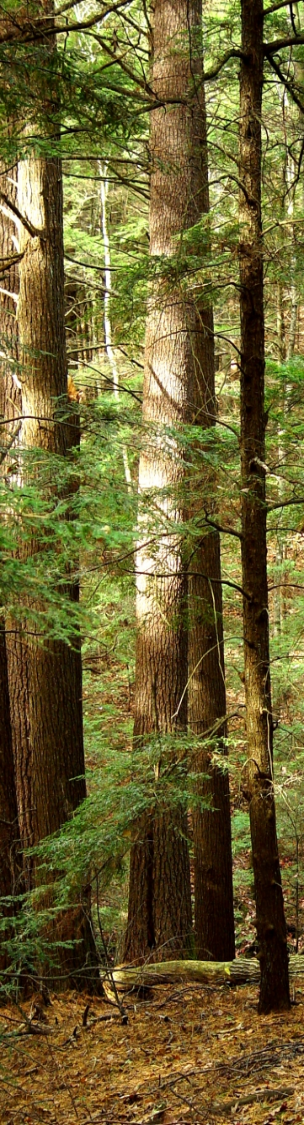 Modeling hemlock woolly adelgid risk and impacts of presalvage harvesting on carbon stocks in northern hemlock forests
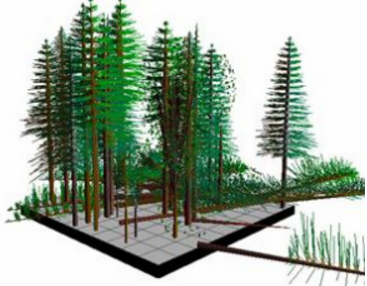 Modeling the impacts of hemlock woolly adelgid infestation and presalvage harvesting on carbon stocks in northern hemlock forests
Jeffrey Krebs, Jen Pontius and Paul Schaberg
Mapping relative risk of HWA impacts on hemlock growth across the northeast
William Livingston,  Jen Pontius, 
Kara Costanza and Stacy Trosper
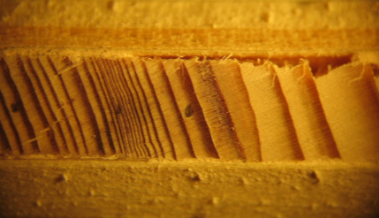 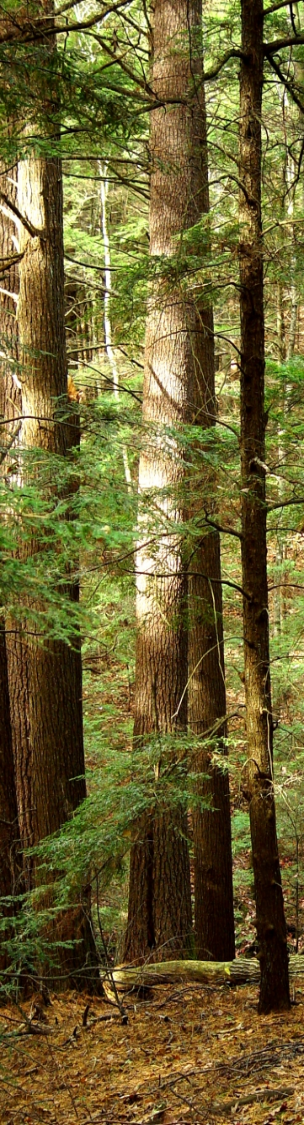 Hemlock Wooly Adelgid
Most of what we know  about HWA impacts on eastern hemlock comes from studies in southern New England and the mid-Atlantic:
Many infested trees die within 4-6 years but others persist in weakened state	
Extreme cold limits HWA populations
Other causes of variable susceptibility are unclear
Hemlock is typically replaced by black birch following widespread mortality
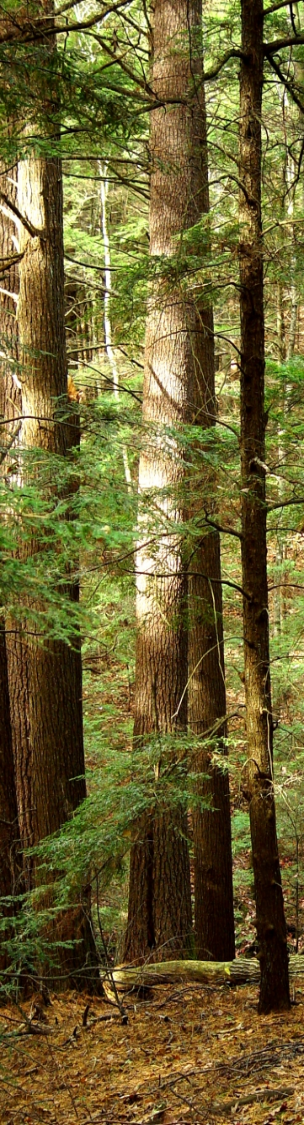 Biological Control Efforts:
  Natural predators  have been imported from Asia but                            there is little evidence of HWA eradication in release areas
Successful biological controls must be targeted in key locations.
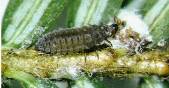 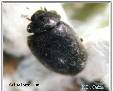 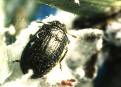 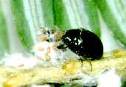 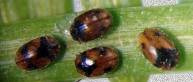 Management Options
Chemical Control Efforts:
Pesticides, Insecticidal Oils/Soaps are promising for valuable landscape trees but not feasible for larger stands.
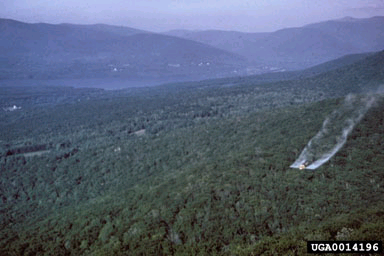 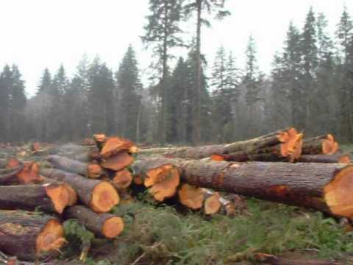 Preemptive and salvage Harvests:
  Typically conducted to improve resistance or resilience, recoup potential financial losses, manage forest transitions
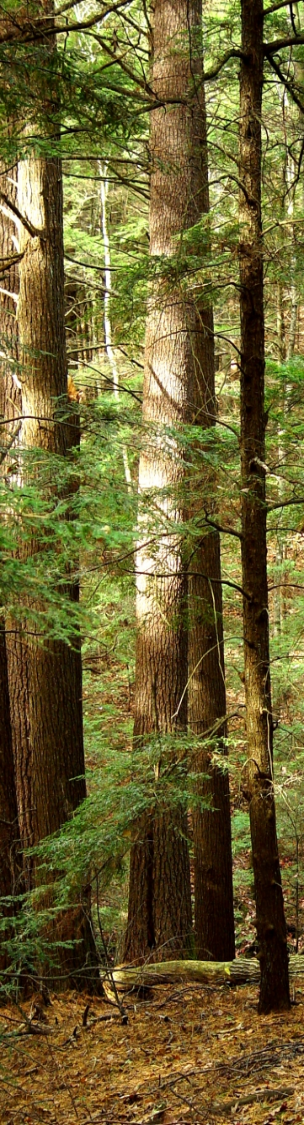 Research Goals
Hemlock Growth                                         Response
Quantify the variable response of hemlock to HWA
Map relative susceptibility across the region
Hemlock Stand           Dynamics
Simulate the potential impact of HWA infestation and preemptive harvesting on:
species composition
carbon dynamics
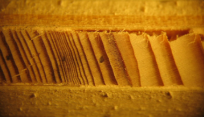 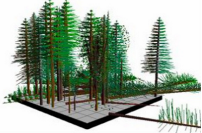 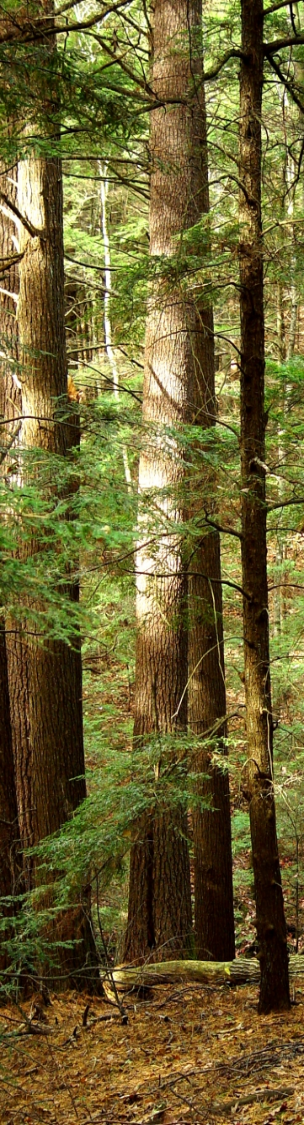 Hemlock Stand Dynamics: Methods
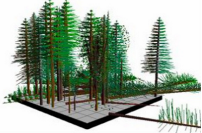 Using inventories of hemlock stands from the USFS Forest Inventory and Analysis (FIA) network we modeled stand dynamics, species composition and C storage over the next 150 years using the Forest Vegetation Simulator (FVS) for four HWA scenarios:
No disturbance (control)
HWA infestation
Presalvage logging 
Presalvage logging                                                              plus HWA infestation
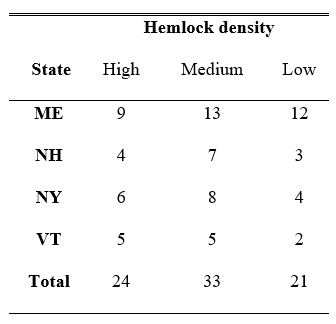 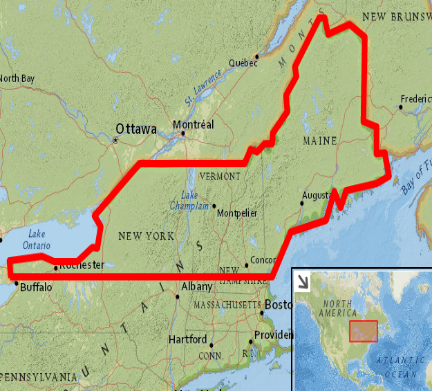 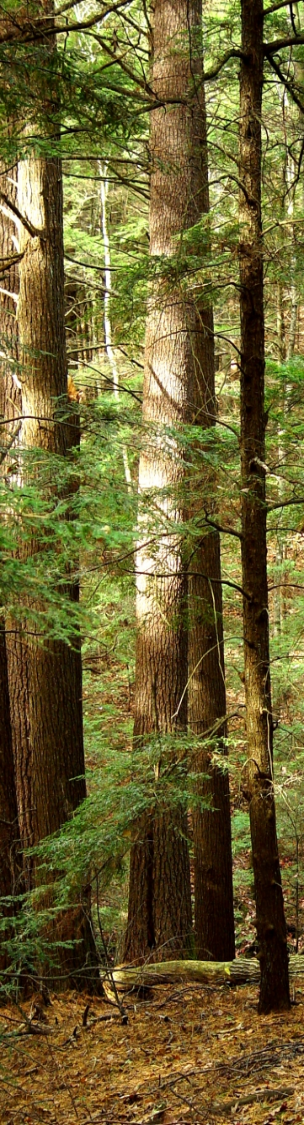 Hemlock Stand Dynamics: Results (Species composition)
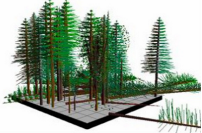 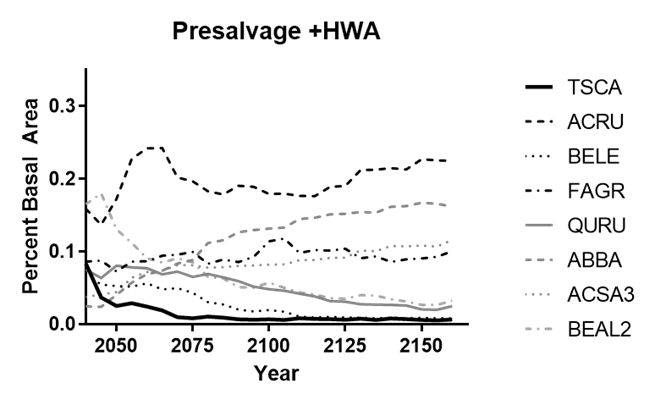 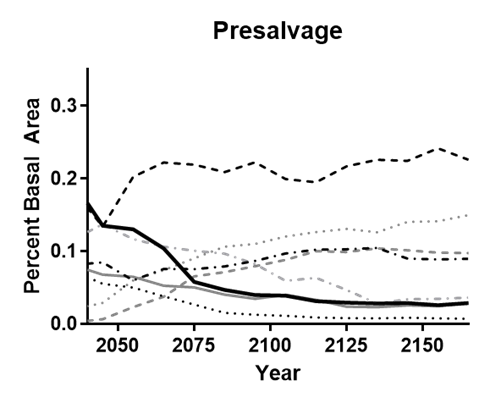 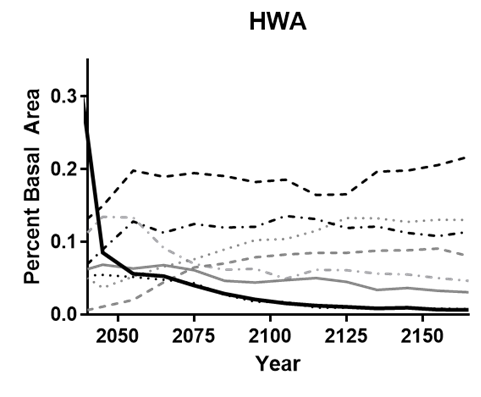 Rates of change vary but consistently across all three scenarios:
	Hemlock decreases significantly  			
	Red maple dominates
	Balsam fir is the only conifer of note
[Speaker Notes: Short Term: HWA-induced mortality showed the highest total C storage due to regeneration and ingrowth of replacement species combined with retention of standing and downed dead wood
Long Term:  The cumulative net C gain, was lower for the presalvage than HWA scenario,]
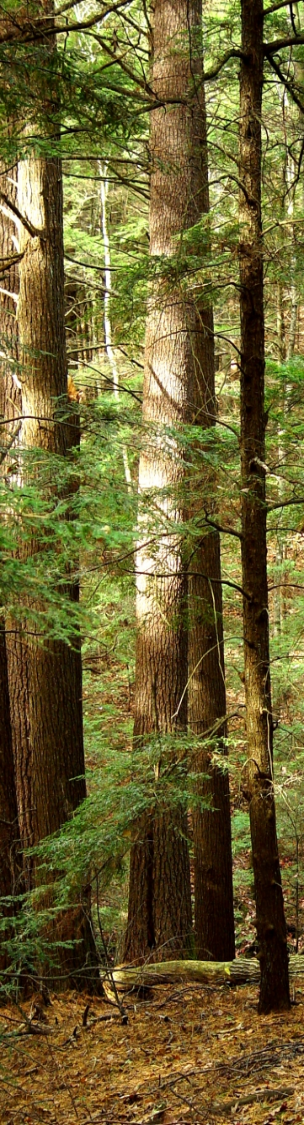 Hemlock Stand Dynamics: Results  (Carbon Storage)
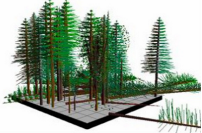 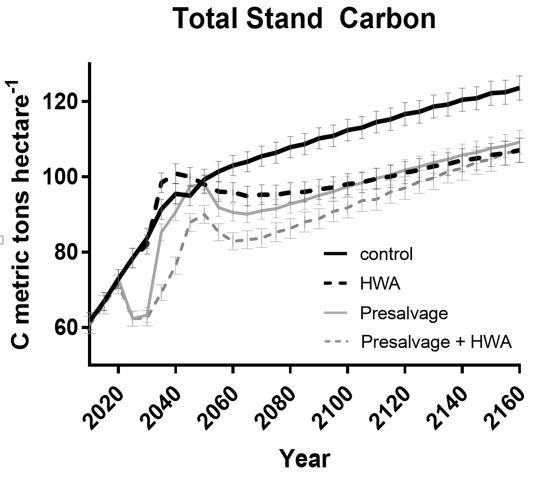 C continues to accrue in northern hemlock forests following HWA
All three HWA scenarios result in significantly lower total carbon storage than the control
Impacts to northeastern hemlock forests could result in a net loss of over 4 million metric tons of C over the next 150 years.
[Speaker Notes: Short Term: HWA-induced mortality showed the highest total C storage due to regeneration and ingrowth of replacement species combined with retention of standing and downed dead wood
Long Term:  The cumulative net C gain, was lower for the presalvage than HWA scenario,]
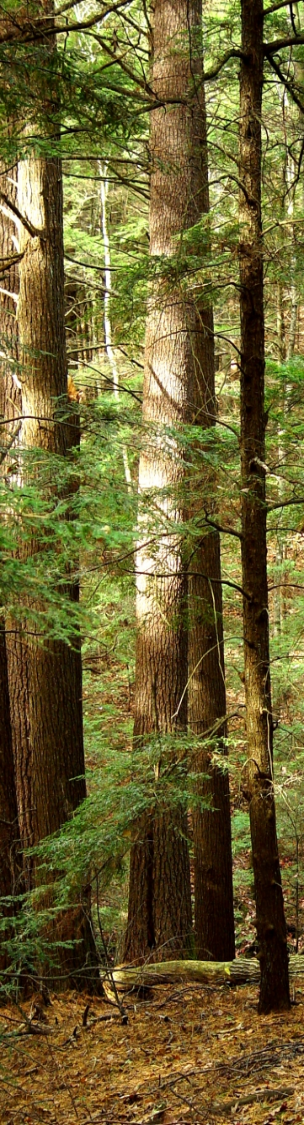 Hemlock Stand Dynamics: Results (Carbon Sequestration)
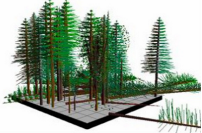 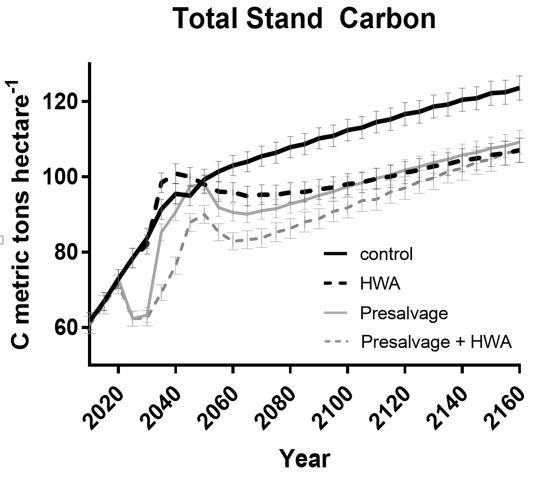 Short term increases in HWA C storage due to regeneration and ingrowth combined with retention of dead wood result in a    higher cumulative net C gain for HWA over other scenarios
[Speaker Notes: The net cumulative change in C sequestered and stored in the short term (through year 2050) indicated that both the control and HWA treatments  (both 32 net metric tons C ha-1) were significantly higher than presalvage  (29 net metric tons C ha-1), which was in turn significantly higher than the presalvage (+HWA) scenario (24 net metric tons C ha-1).  This indicates that in the short-term, allowing HWA to play out in infested stands may be preferable to presalvage activities when maximizing short-term C sequestration and net C storage is a management objective, particularly in stands where infestation is imminent.]
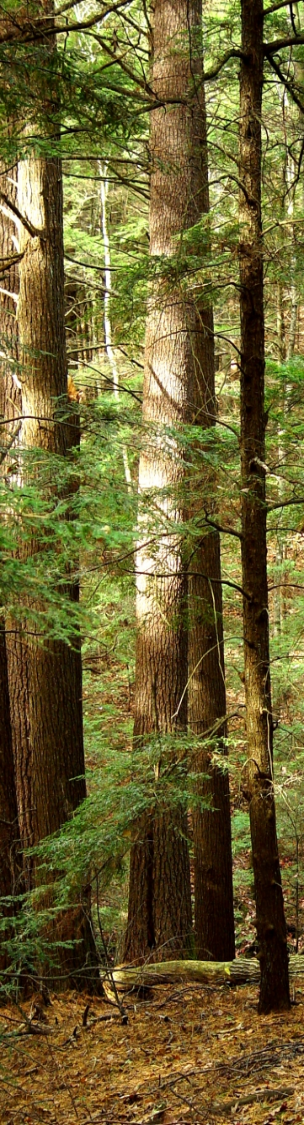 Hemlock Stand Dynamics: Conclusions
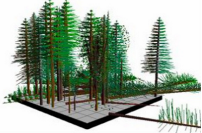 Allowing HWA to progress naturally through a stand may result in the least impact to net C storage.
The loss of a keystone species is likely to have other ecological consequences (particularly due to projected replacement by functionally distinct red maple)
This is similar to other studies that note the many ecological benefits derived from leaving forests alone when they are threatened by pest and pathogen outbreaks (e.g., Foster and Orwig 2006).
[Speaker Notes: while post disturbance regeneration may provide a boost to yearly rates of net productivity, long-term there is still a cumulative decrease in cumulative net C sequestration and storage that is likely to result from HWA infestation and associated presalvage harvests with a potential legacy that persists at least 150 years post disturbance.
This could also help maintain genetic pools within local hemlock populations, thereby increasing the chance that HWA-tolerant trees will survive, regenerate and spread (Foster and Orwig 2006).]
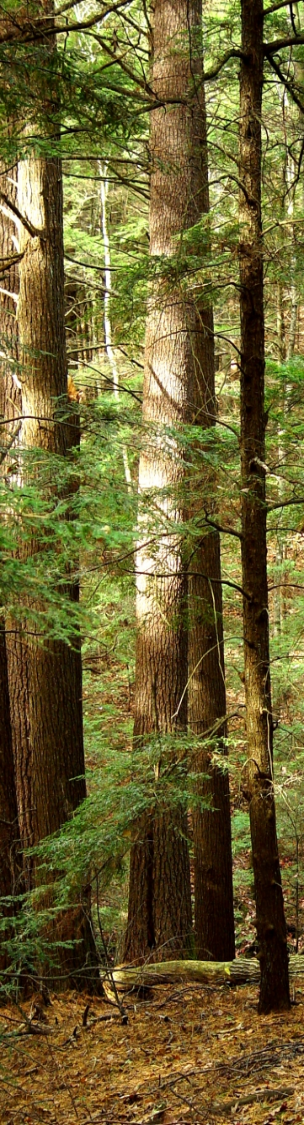 Hemlock Growth Response: Methods
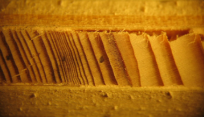 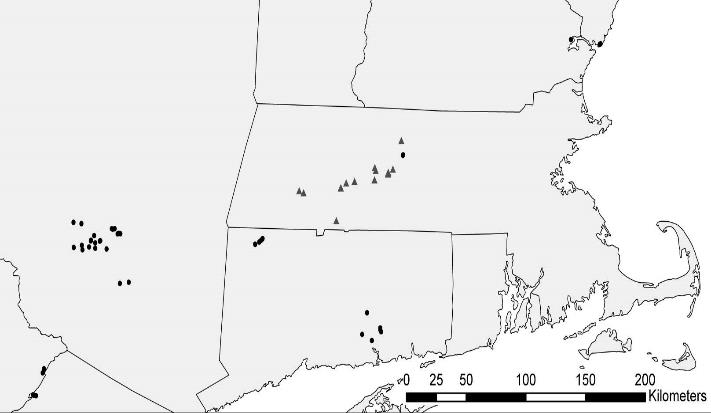 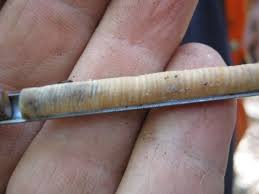 Tree cores from 41 long-term HWA monitoring and 15 independent validation plots across the region were used to quantify growth response to HWA infestation
Site, stand and climate characteristics were used to model the probability of rapid decline following infestation
Key variables were used to map risk under 3 climate scenarios
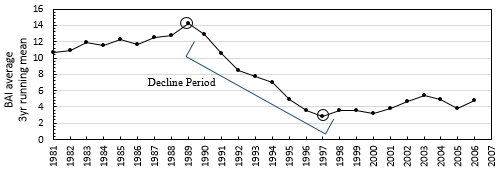 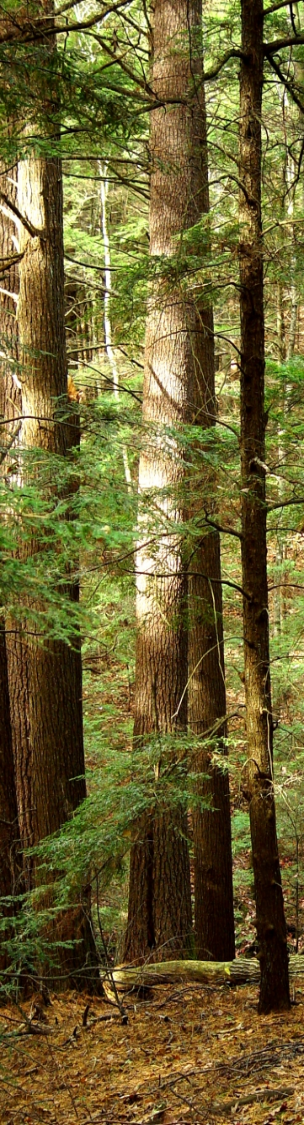 Hemlock Growth Response: Results
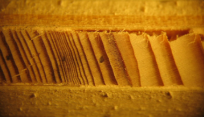 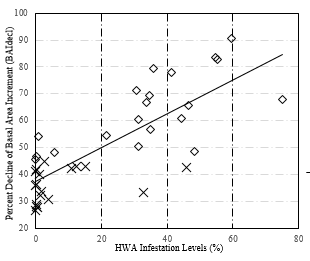 Decline events were noted in response to drought and HWA infestation


Changes in growth are a useful proxy for HWA infestation impacts
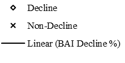 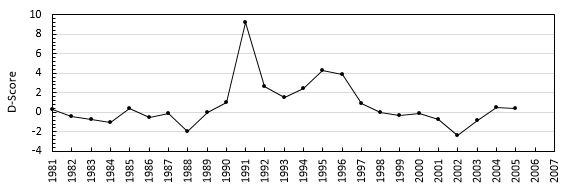 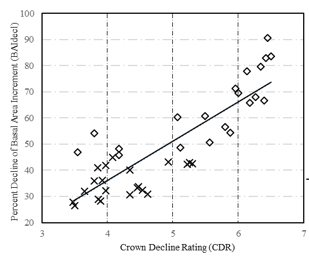 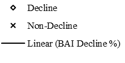 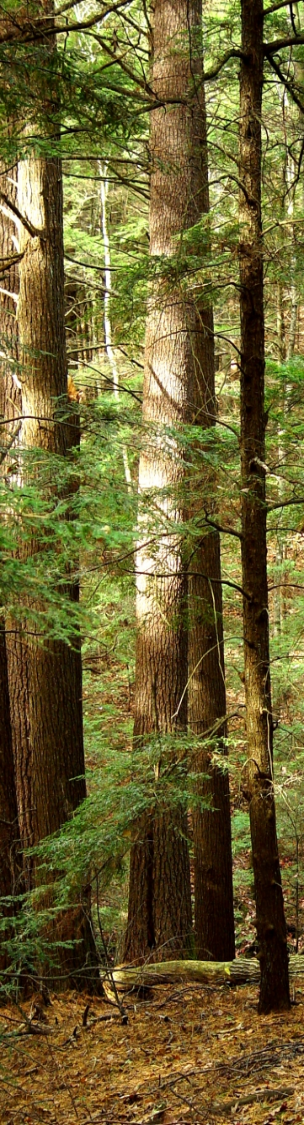 Hemlock Growth Response: Results
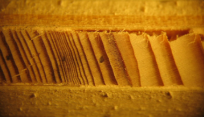 A Logit Regression was able to accurately differentiate stands with varying rates of HWA induced decline with 80% accuracy
Rapid decline was predicted at sites with:
Warmer Minimum January Temperature
Warmer summer hillshade positions (aspect) 
Steeper slopes (rapid drainage, shallow soils)
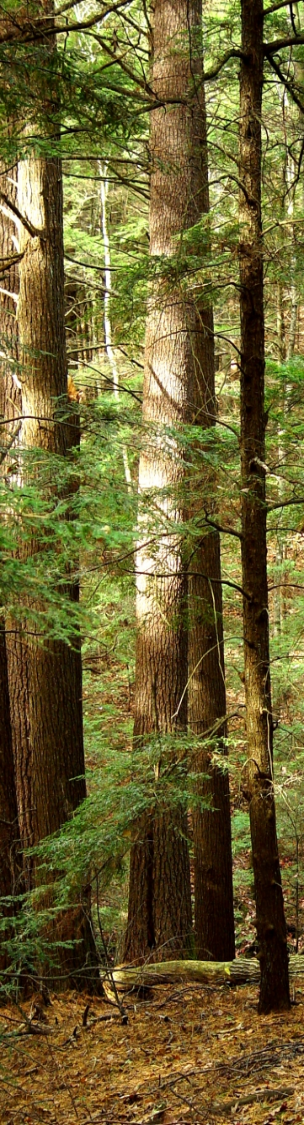 Hemlock Growth Response: Results
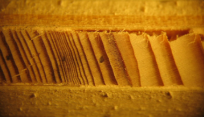 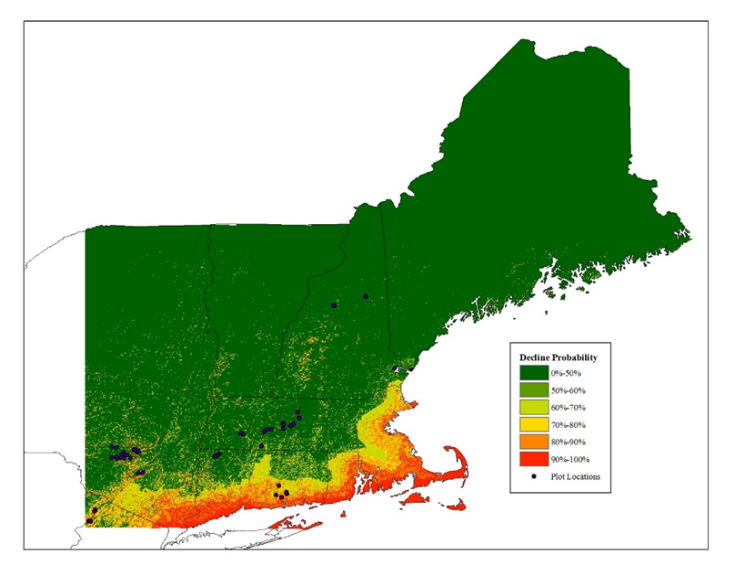 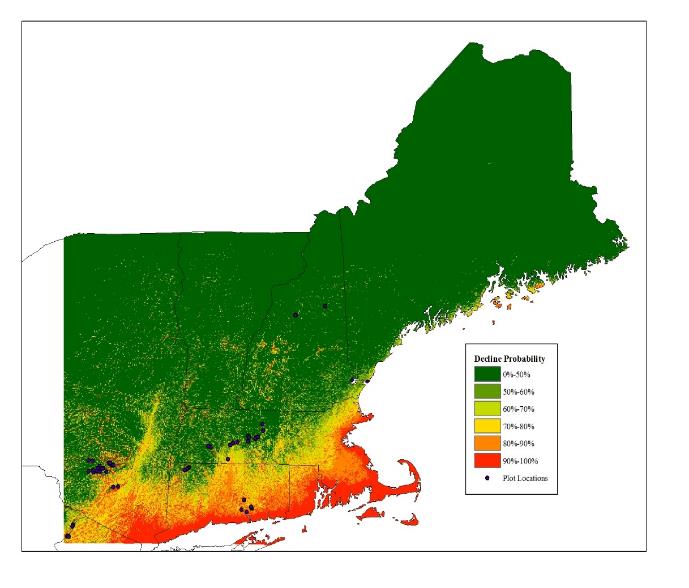 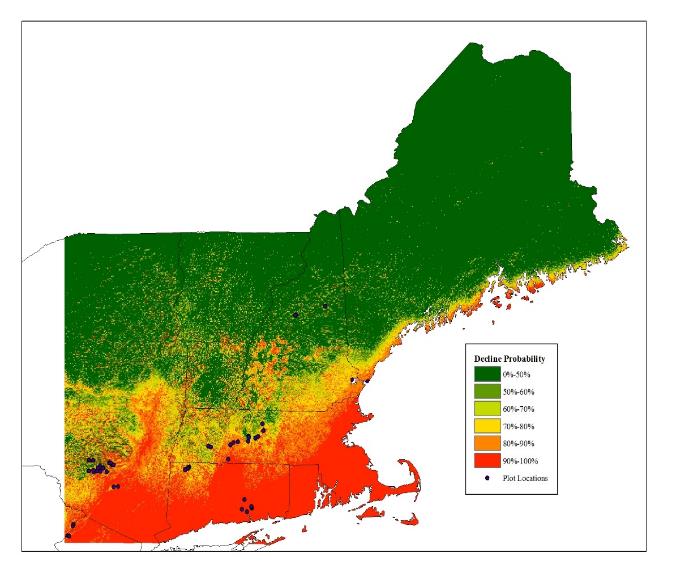 Projections across the landscape under 3 climate scenarios identify locations of relative susceptibility across the region.
Projected climate (2ºC increase over current)
Current climate (1981-2010 normals)
Historical climate (1971-2000 normals)
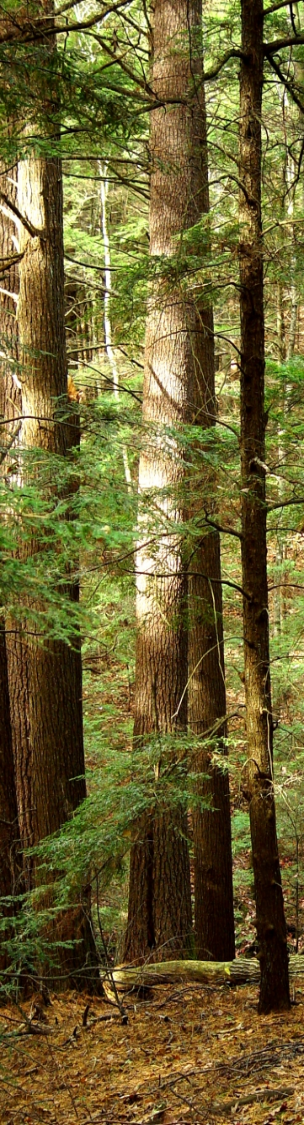 Hemlock Growth Response: Conclusions
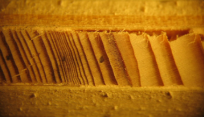 The risk of rapid HWA induced decline can be predicted based on a suite of site and climate characteristics
Mapped across the landscape this                                             indicates that rapid decline following                                                HWA infestation is likely for:
17% of hemlock historically
26% of hemlock currently
42% of hemlock under projected                                  climate conditions
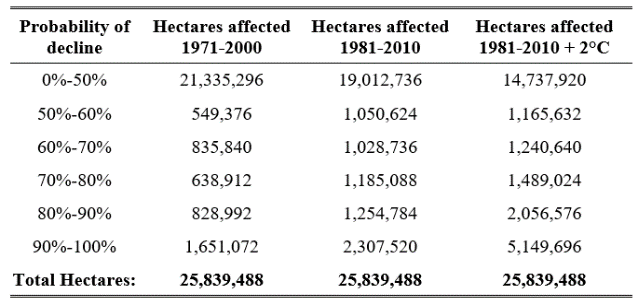 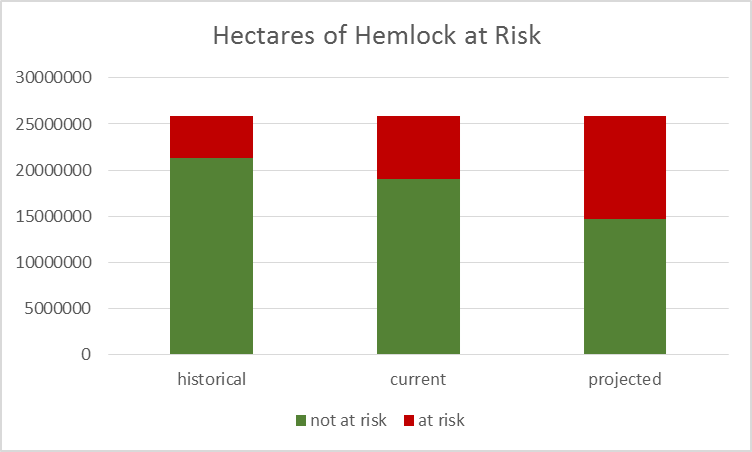 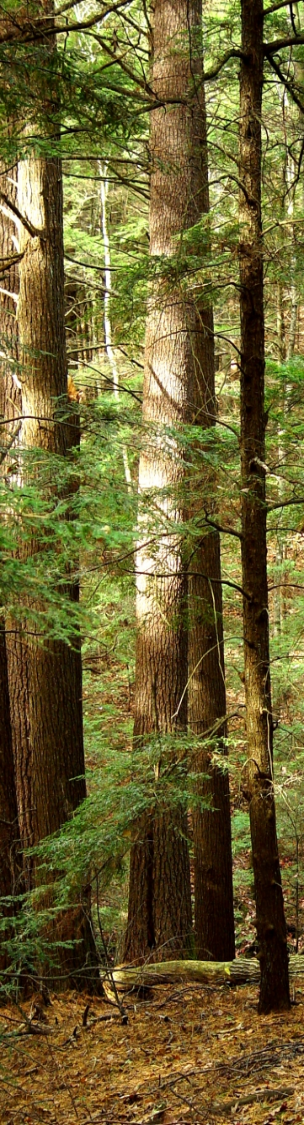 Take Home Message
Hemlock Woolly Adelgid will be moving into northern New England 
Management activities should consider how to best sustain this critical resource
Targeting control efforts in stands likely to tolerate infestation
Minimizing impacts to ecological processes
Encouraging transition to functionally similar species
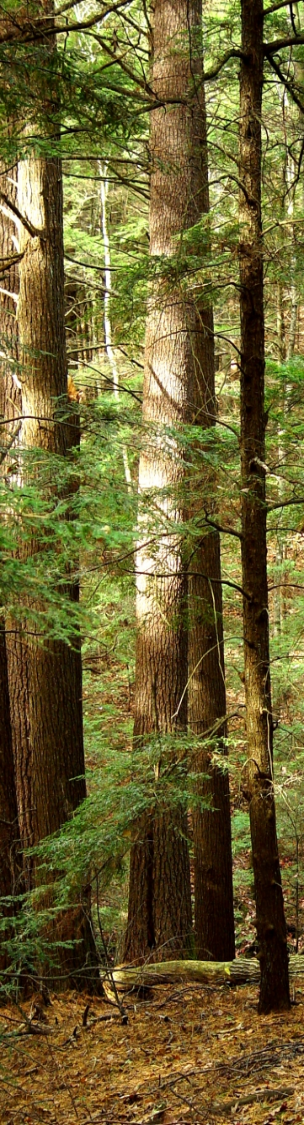 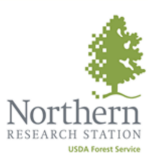 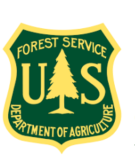 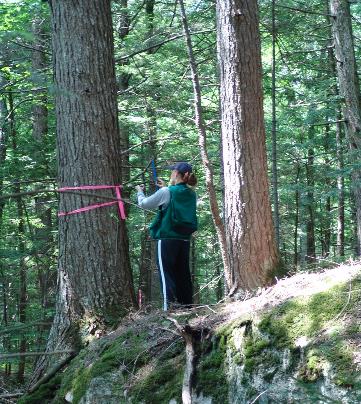 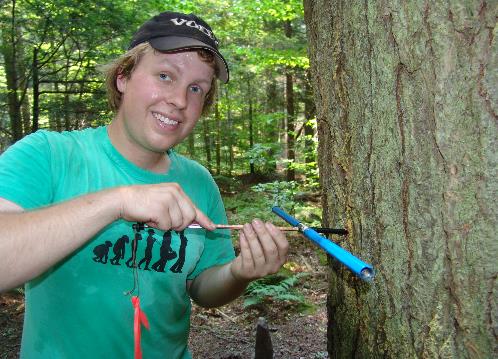 Many Thanks
Fearless 
Field Crews


Generous  
Granting Agencies
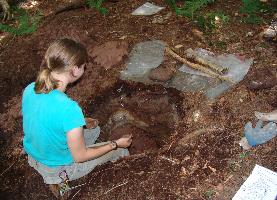 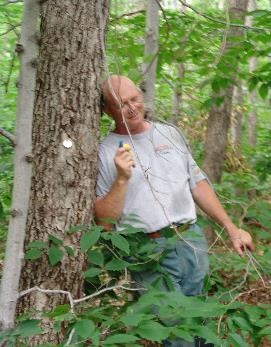 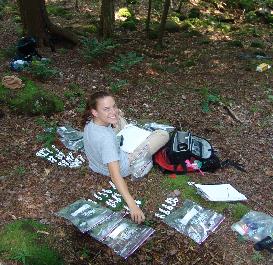 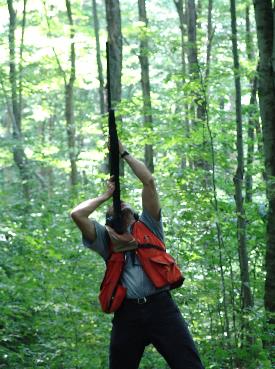 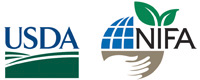 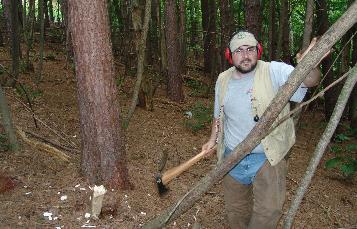 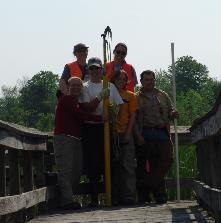 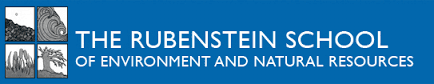 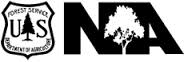